MÊS MISSIONÁRIO EXTRAORDINÁRIO
Batizados e enviados: a Igreja de Cristo em missão no mundo
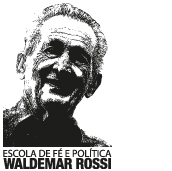 Papa Francisco proclamou outubro de 2019  Mês Missionário Extraordinário
Objetivo: 
“despertar em medida maior a consciência da missio ad gentes e retomar com novo impulso a transformação missionária da vida e da pastoral”. 
Trata-se de acontecimento eclesial de grande importância que abrange todas as Conferências Episcopais, os membros dos institutos de vida consagrada, as sociedades da vida apostólica, as associações e movimentos eclesiais.
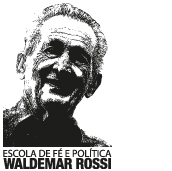 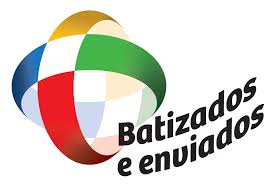 Trabalho em grupo 2019
Fraternidade e Políticas Públicas 
Igreja em Saída  (MME)
Metodologia
Definir grupo e tema 1º semestre
Ver 		Agosto
Julgar 		Setembro
Agir 		Outubro
Apresentação 	Novembro
Logo do Mês Missionário Extraordinário (MME)
O símbolo é sempre uma ponte que une o visível ao invisível e os transporta um no outro (P. Evdokimov).
O logo mostra uma cruz missionária cujas cores tradicionais lembram os cinco continentes. A cruz acolhe o mundo e favorece o encontro entre os povos, a comunicação entre as pessoas e com a Igreja universal, como se fosse um link, criando laços reais entre os povos.
A cruz é o instrumento e o sinal eficaz da comunhão entre Deus e os homens para a universalidade da nossa missão.
O mundo é transparente. Isso significa que nossa ação de evangelização não tem barreiras nem fronteiras. É o fruto do Espírito Santo. A cruz abraça todos os homens e mulheres deste mundo e, precisamente graças a ela, estamos unidos, conectados e abertos à comunhão.
Nossa solidariedade é universal; de fato, o mundo transfigurado no Espírito supera as distâncias e abre o olhar da nossa mente e do nosso coração. É o amor de Jesus que não conhece limites e fronteiras.
As palavras BATIZADOS E ENVIADOS, que acompanham a imagem, indicam os dois elementos característicos e inalienáveis de todo cristão: o batismo e o anúncio. Da cruz brota o batismo para a salvação do mundo para o qual somos enviados para anunciar o Evangelho de Jesus.
Logo do Mês Missionário Extraordinário (MME)
As cores da cruz são aquelas tradicionalmente atribuídas aos cinco continentes: vermelho para a América, verde para a África, branco para a Europa, amarelo para a Ásia e azul para a Oceania. Cada cor tem um significado simbólico que torna possível a conexão entre os continentes através dos povos, na comunhão de Deus com a humanidade.
O vermelho recorda o sangue dos mártires do continente americano, sementes para uma nova vida na fé cristã. É a cor da paixão dos missionários que, tendo chegado a um novo país, estão interessados na salvação do povo. Ainda hoje é um sinal da paixão daqueles que permanecem fiéis ao Evangelho. O vermelho lembra a terra e tudo o que é terrestre. É uma cor viva e comunicativa.
O verde é a cor da vida, da natureza, da vegetação. Simboliza crescimento, fertilidade, juventude e vitalidade. Verde é a cor que harmoniza o todo. O continente africano é chamado a essa harmonia mesmo no meio do deserto e do sofrimento. É a cor da esperança, uma das três virtudes teológicas.
O branco é símbolo da alegria, o começo de uma nova vida em Cristo. É o desafio para uma Europa antiga, chamada a reapropriar-se da força evangelizadora que a gerou, graças a tantas Igrejas.
O amarelo é cor de luz, que se alimenta de luz invocando a verdadeira Luz. A Ásia é o continente onde nasceu Jesus, o Filho de Deus, nosso Sol, que se surge do alto.
O azul é a cor da Oceania, formada por inúmeras ilhas espalhadas pelo oceano. É a cor que mais se aproxima do invisível, recorda a vida divina, lembra o mistério e nos convida à transcendência em relação a tudo o que é terreno e sensível. É a cor da água da vida que mata a sede e nos restaura ao longo do caminho para Deus; é a cor do nosso céu que é o sinal da morada de Deus conosco.
Cruz Missionária
Recorda a Páscoa de Jesus que ilumina nossa vida e missão.
1. A haste está em forma de espiral ascendente. Recorda o movimento característico da missão, da encarnação em direção a Páscoa de Jesus, crucificado e ressuscitado que ilumina e transformando a realidade.
2. Os cravos, testemunham o martírio de Jesus na Cruz.
3. As flores que brotam da cruz, representam a vida nova que nasce da Páscoa de Jesus Cristo. Em meio a dor e sofrimento, Deus se manifesta e faz ressurgir a esperança e alegria do Evangelho.
4. A inscrição IHS, significa: Jesus, Filho de Deus, Salvador dos Homens.
5. Relíquia de Santa Nazária, fundadora de uma Congregação Missionária feminina na Bolívia.
Cruz Missionária
A cruz missionária neste formato faz memória as missões jesuítas da Bolívia e a Evangelização dos povos da América Latina. Ela expressa o amor infinito de Deus e salvação da humanidade. Hoje, a cruz continua inspirando a evangelização dos povos e animando nossa espiritualidade da ação missionária.
O Papa Francisco no dia 9/07/2015, em sua visita na Bolívia, abençoou 40 cruzes missionárias neste formato e as entregou para representante dos vinte três países do continente Americano como forma preparação ao 5º Congresso Missionário Americano que aconteceu em julho/2018 em Santa Cruz de La Sierra na Bolívia.
Propomos que a cruz missionária seja nosso grande símbolo para a preparação do Mês Missionário Extraordinário convocado pelo Papa Francisco para outubro de 2019 com objetivo de: “despertar em medida maior a consciência da missio ad gentes e retomar com novo impulso a transformação missionária da vida e da pastoral”.
Mês Missionário Extraordinário
1. Convocação, temática e objetivo do MME
Trata-se de “pôr a missão de Jesus no coração da Igreja, transformando-a em critério para medir a eficácia de suas estruturas, os resultados de seu trabalho, a fecundidade de seus ministros e a alegria que eles são capazes de suscitar. Porque sem alegria não se atrai ninguém” 
2. Processo de preparação (de outubro de 2018 a outubro 2019)
A ideia central neste processo de preparação para o MME é inserir dentro da programação ordinária e habitual das Igrejas locais, a temática e o espírito do mês missionário, visando a conversão pastoral missionária. Será uma ocasião para despertar, animar e não cansar as comunidades.
Mês Missionário Extraordinário
3. Seis Dimensões do MME 
3.1. EncontroDestacar a centralidade da pessoa e missão de Jesus Cristo. A missão nasce do encontro com Jesus que dá novo horizonte a vida (DAp 29). O encontro com Jesus Cristo vivo em sua Igreja é pessoal: Eucaristia, Palavra de Deus, oração pessoal e comunitária.
3.2. Testemunho e vivênciasValorizar os padroeiros da missão, Santa Terezinha e São Francisco Xavier e o testemunho dos santos e santas, mártires da missão e confessores da fé, expressão das Igrejas dispersas em todo o mundo.
Mês Missionário Extraordinário
3. Seis Dimensões do MME 
3.3. FormativaReflexão bíblica teológica sobre a identidade missionária de todo povo de Deus, a partir da temática do MME e da Carta Apostólica Maximum Illud do Papa Bento XV. Recuperar a proposta de itinerário formativo do discípulo missionário descrito no documento de Aparecida. Considerar a evolução histórica do conceito da missio ad gentes e elaborar fundamentação dos conceitos de missão programática e paradigmática.
3.4. Caridade missionáriaAtenção aos povos da Amazônia legal, com suas realidades. Promover a coleta missionária e valorizar ações concretas de compromisso com os mais pobres. Promover visitas missionárias.
Mês Missionário Extraordinário
3. Seis Dimensões do MME 
3.5. CooperaçãoConectar o MME com o Sínodo para Amazônia; envio ad gentes como sinal de acolhimento e fortalecimento das motivações do MME; através de um aplicativo, criar banco de dados dos missionários. Dar maior visibilidade e impulsionar os projetos Igrejas irmãs e Ad Gentes e as diversas experiências missionárias, destacando o testemunho de missionários (as) que atuam dentro e fora do Brasil.
3.6. CelebrativaPropostas: Abertura nacional do MME no dia 1/10/19 no santuário nacional de Aparecida e em cada Igreja Particular; valorizar o Dia Mundial Missões com a vigília que antecede no dia 19/10/19; propor aos folhetos litúrgicos a oração dos fiéis e a oração missionária; incentivar a novena e terço missionário; propor ligação com os meses temáticos (mariano, vocacional, semana da família e bíblia), valorizar a temática do MME nos retiros dos padres, dos consagrados(as) e seminaristas; inserir a temática do MME na novena dos padroeiros.
Mês Missionário Extraordinário
Propostas para o Mês Missionário Extraordinário em diversos níveis
Internacional
Americano (POM com os bispos referenciais da missão, dos 23 países das Américas)
Nacional
Regional
Diocesano
Paroquial
Mês Missionário Extraordinário
Propostas para o Mês Missionário (Inserir)1. Ministérios Ordenados e Vida consagrada: bispos, presbíteros, diáconos, religiosos (as) e leigos(as) consagrados
2. Laicato• Assumir através do CNLB a motivação do MME.• Tornar conhecidas as Cartas do Papa Francisco e da Congregação para Evangelização dos Povos.• Motivar os movimentos, novas comunidades e associações laicais para um maior impulso missionário.• Divulgar o MME no site do Laicato.
Mês Missionário Extraordinário
Propostas para o Mês Missionário (Inserir)3. Missionária
4. Animação Bíblico-Catequética
5. Doutrina da Fé
6. Liturgia e música
7. Ecumenismo e Diálogo Inter-Religioso
8. Ação Sócio-transformadora
• Promover ações concretas de caridade missionária.• Inserir a temática do MME na Semana Social, Gritos dos Excluídos, nos encontros das pastorais sociais, etc.
Mês Missionário Extraordinário
Propostas para o Mês Missionário (Inserir)9. Cultura e Educação
10. Vida e Família
11. Juventude
12. Comunicação
13. Comissão especial para Amazônia• Conectar o Sínodo para Pan-Amazônia com o projeto do MME.
14. Bispos eméritos
15. Edições CNBB• Dedicar um número da revista Bote Fé à temática do MME; um outro número, à missão ad gentes; um terceiro número, ao Projeto Igrejas Irmãs.• Abordar a temática do MME nos Roteiros Homiléticos da CNBB.
Mês Missionário Extraordinário
Elaboração de um texto base (publicado pelas edições CNBB) a partir do Guia outubro 2019 da CEP (Congregação para Evangelização dos Povos) e da reflexão teológica.
2. Indicação Geral para o gesto concreto – outubro 2019Ter como inspiração as três formas de Cooperação Missionária: oração, oferta e saída missionária. No final de semana (19 e 20/10/19) do Dia Mundial da Missões conectar estas três formas de cooperar com a missão de Deus. Realizar na paróquia visitas missionárias, uma vigília no sábado à noite e incentivar a coleta no final de semana.
Mês Missionário Extraordinário
3. Proposta de temas para a novena dos padroeiros:Tema geral: Batizados e enviados: a Igreja de Cristo em missão no mundo.3.1. O encontro com Jesus Cristo.3.2. Batizados e enviados.3.3. Missão, identidade da Igreja (focar no testemunho do padroeiro da comunidade).3.4. Missão além-fronteiras.3.5. Testemunhas da missão.3.6. Caridade, fonte e expressão da missão.3.7. Formação de discípulos missionários.3.8. Missão e o bem comum com atenção as Políticas Públicas.3.9. Missão e sínodo da Amazônia.
Guia para o Mês Missionário Extraordinário
http://www.pom.org.br/mes-missionario-extraordinario/